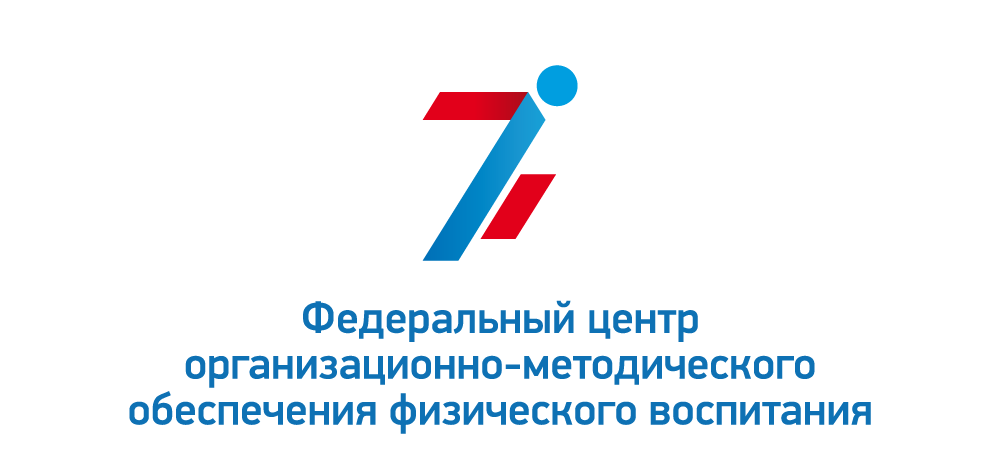 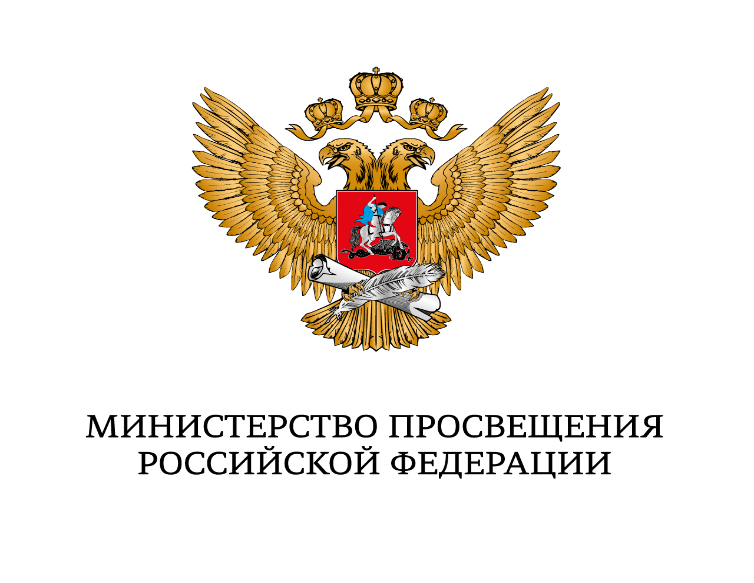 Совещание в формате ВКС с представителями субъектов Российской Федерации по вопросам развития физической культуры и спорта в системе образования Российской Федерациина тему «Создание школьного спортивного клуба в малокомплектной школе»Развитие школьного спорта – одно из приоритетных направлений в системе образования. Нормативное правовое основание создания ШСК
2023 год
Направления развития школьного спорта
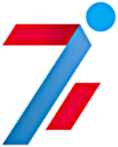 Задачи школьного спортивного клуба
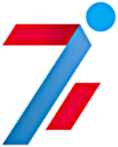 Формирование системы ШСК является неотъемлемой частью реализации:
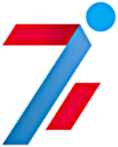 В соответствии с перечнем поручений Президента Российской Федерации по итогам заседания Совета при Президенте Российской Федерации по развитию физической культуры и спорта от 10 октября 2019 г. № Пр-2397 к 2024 году должно быть завершено создание школьных спортивных клубов в общеобразовательных организациях
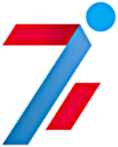 ФГБУ «ФЦОМОФВ»

телефон +7 (495) 360-72-46

электронная почта: fcomofv@mail.ru